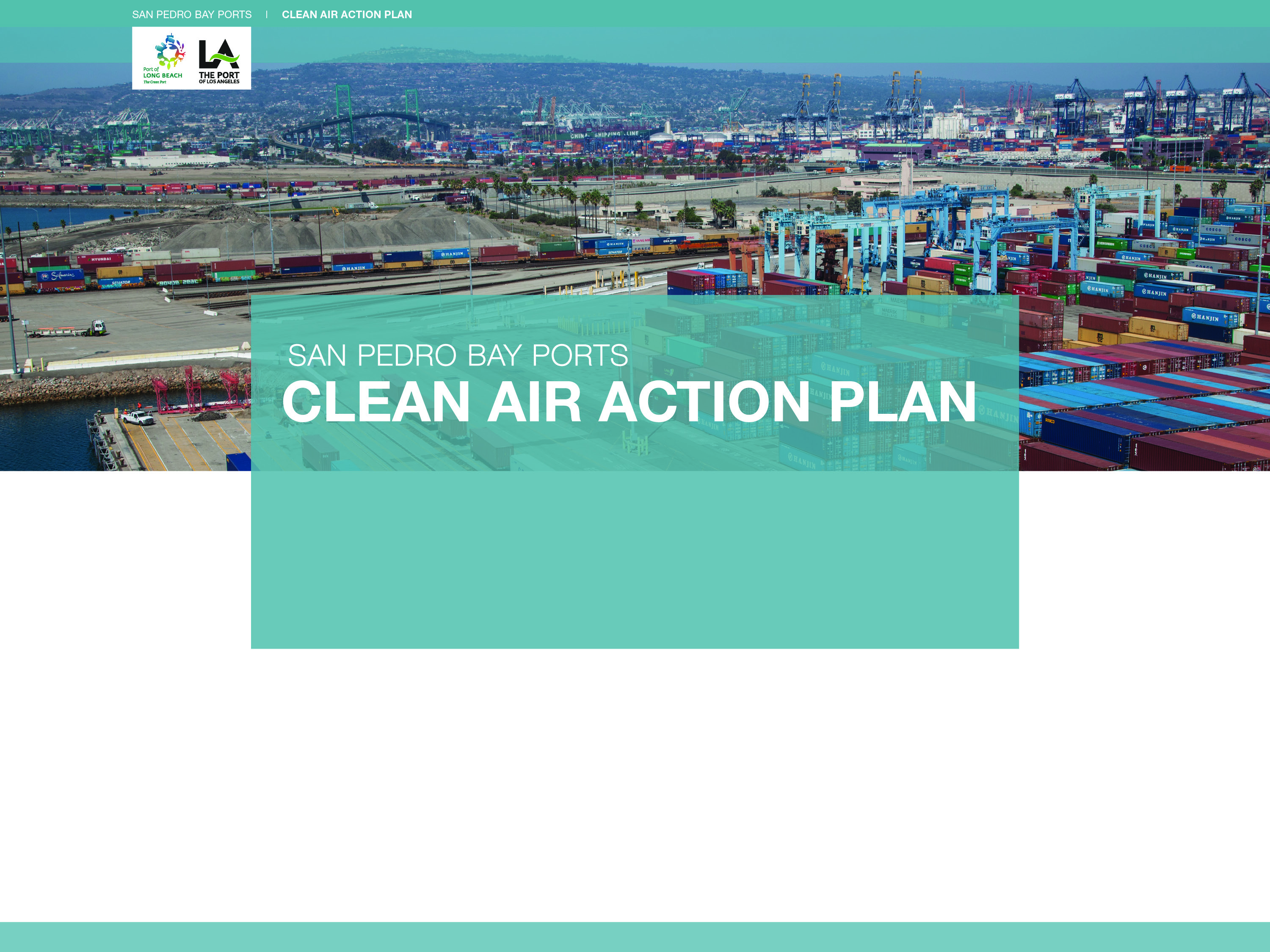 AAPA Environment Committee
April 28, 2017
Chris Cannon
Director of Environmental Management
Port of Los Angeles
Heather Tomley
Director of Environmental Planning
Port of Long Beach
Combined 2015 Air Emissions Results
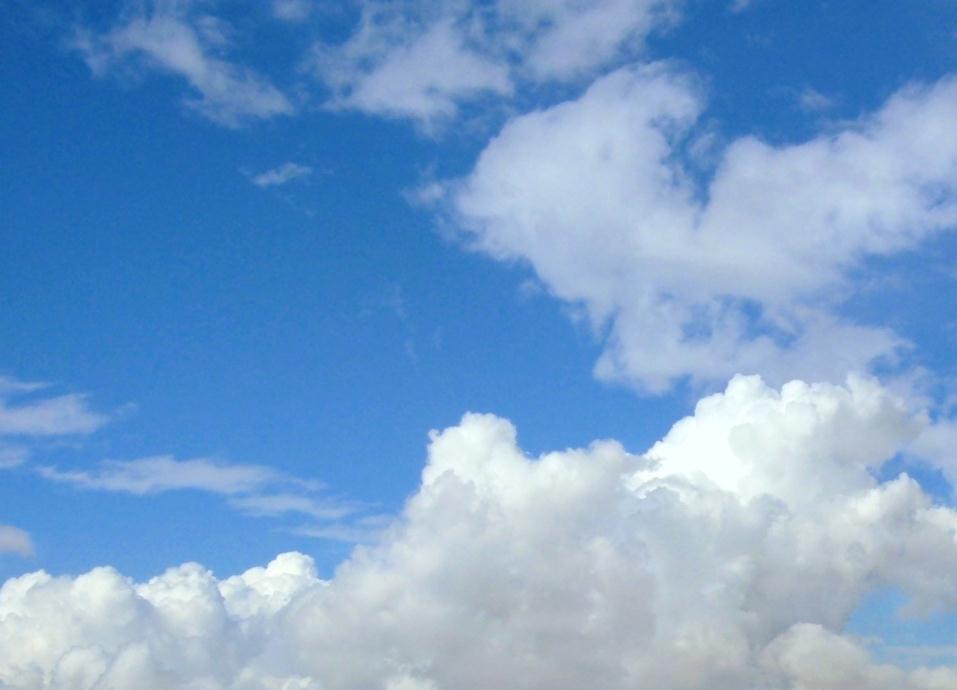 Diesel Particulate Matter:
DOWN
Nitrogen Oxides:
DOWN
50%
2014
84%
2023
22%
59%
Sulfur Oxides:
DOWN
2014
2023
72%
77%
97%
Greenhouse Gases:
DOWN
12%
2014
2023
93%
7%
93%
TEUs
UP
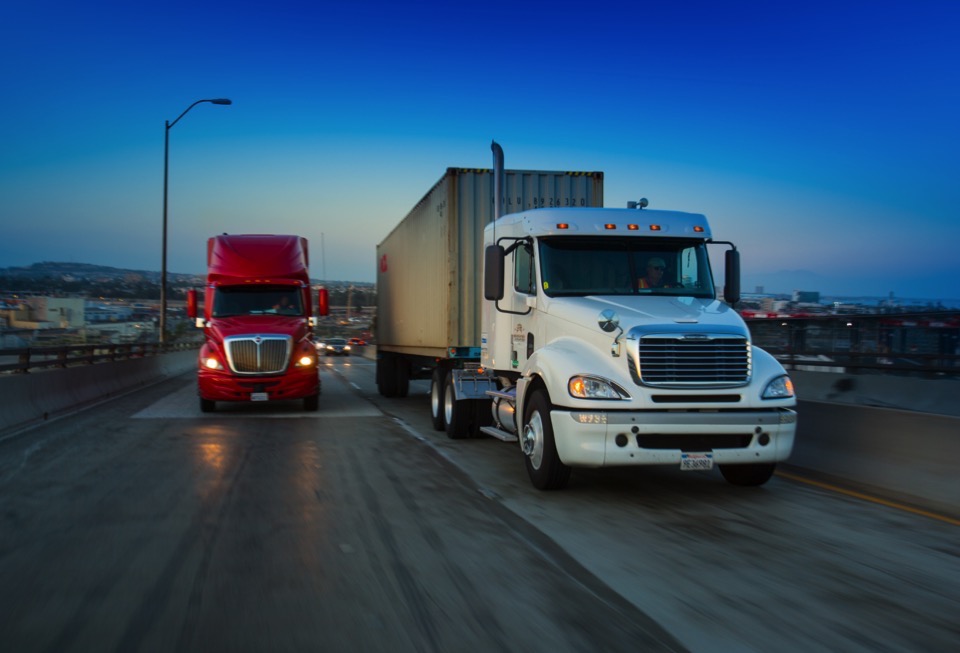 Heavy-Duty Trucks
Advance the Clean Trucks Program and transition to zero-emission trucks by 2035

Adopt a “Green Truck Priority” program at terminals to accelerate deployment of zero and near-zero emission trucks
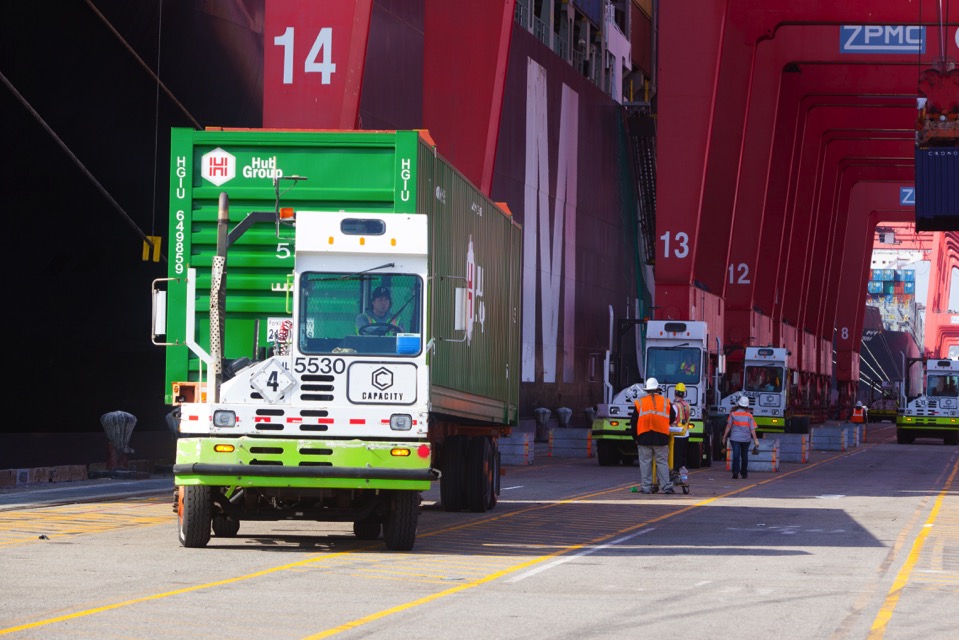 Terminal Equipment
Transition to zero emissions terminal equipment by 2030
Ocean-Going Vessels
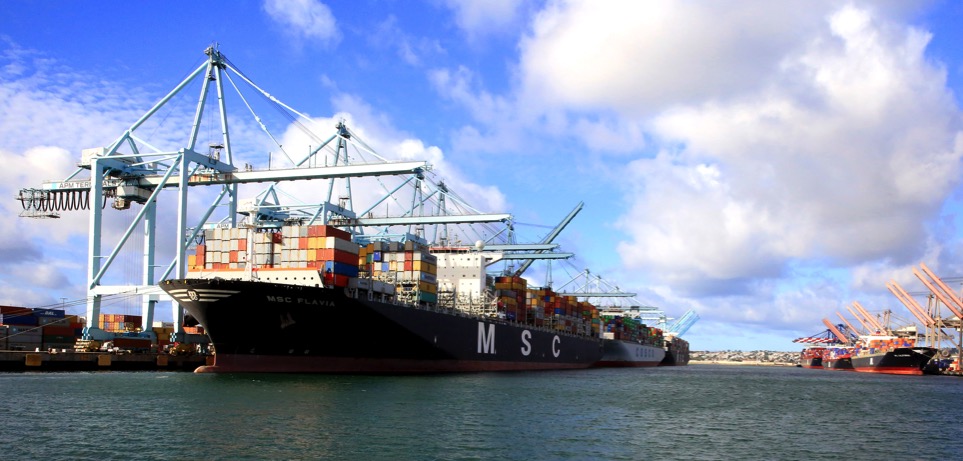 Expand vessel speed reduction compliance to 40 nautical miles 
Use at-berth emission reduction technologies 
Incentivize energy efficiency upgrades and clean technologies
Develop a Clean Ship Program to transition the oldest, most polluting ships out of the fleet
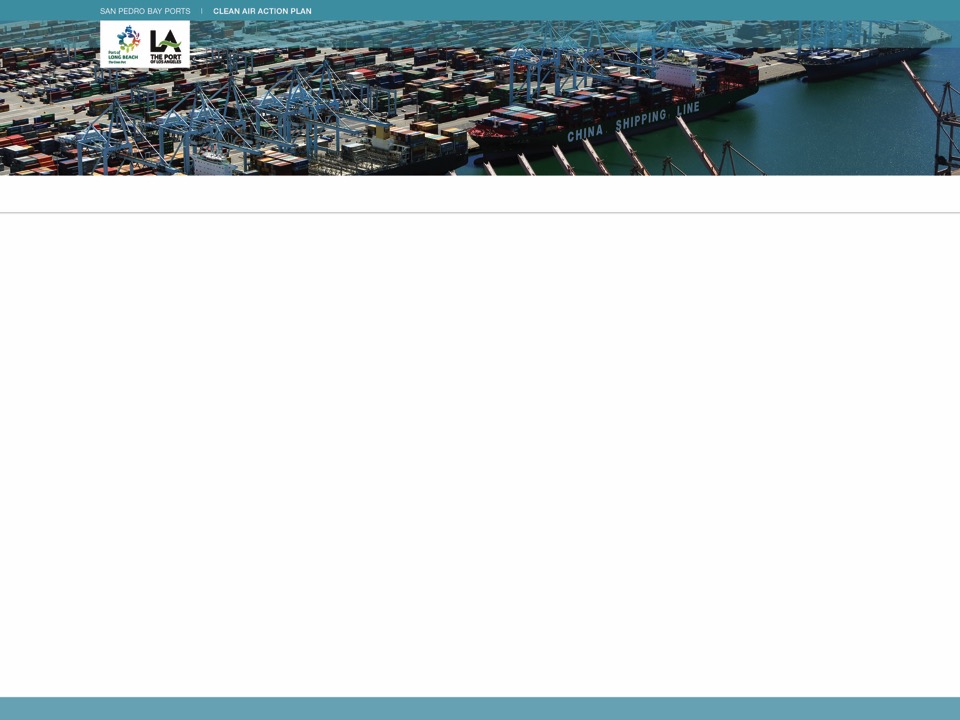 Additional Draft 2017 CAAP Highlights
Expand use of on-dock rail
Accelerate deployment of cleaner harbor craft engines
Encourage improvements in freight efficiencies
Develop Green Terminal Recognition Program
Ensure energy infrastructure is available to support use of cleaner technologies
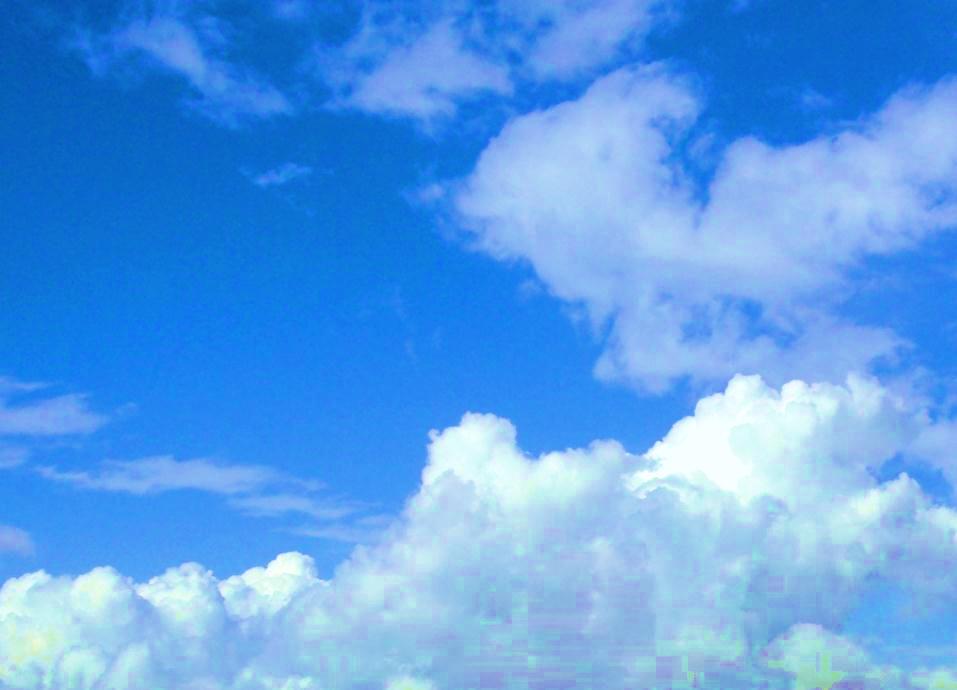 Outreach To Date
Environmental Regulatory Agencies
Community
Trucking Industry
Shipping Lines
Environmental Organizations
Railroads
Greater Los Angeles Business Community
Marine Terminal Operators
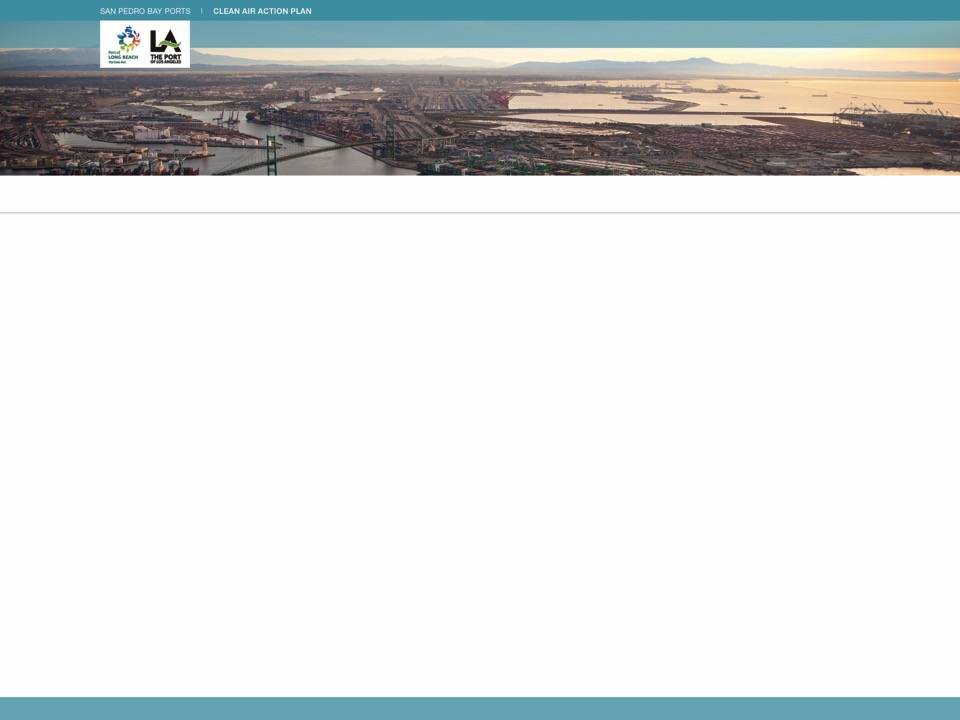 Recurring Themes
accountability
feasibility assessments
infrastructure
interim targets
zero-emissions
costs
regulatory coordination
more time to plan
stakeholder process
community health
technology
more detail
economic competitiveness
transparency
emission reductions
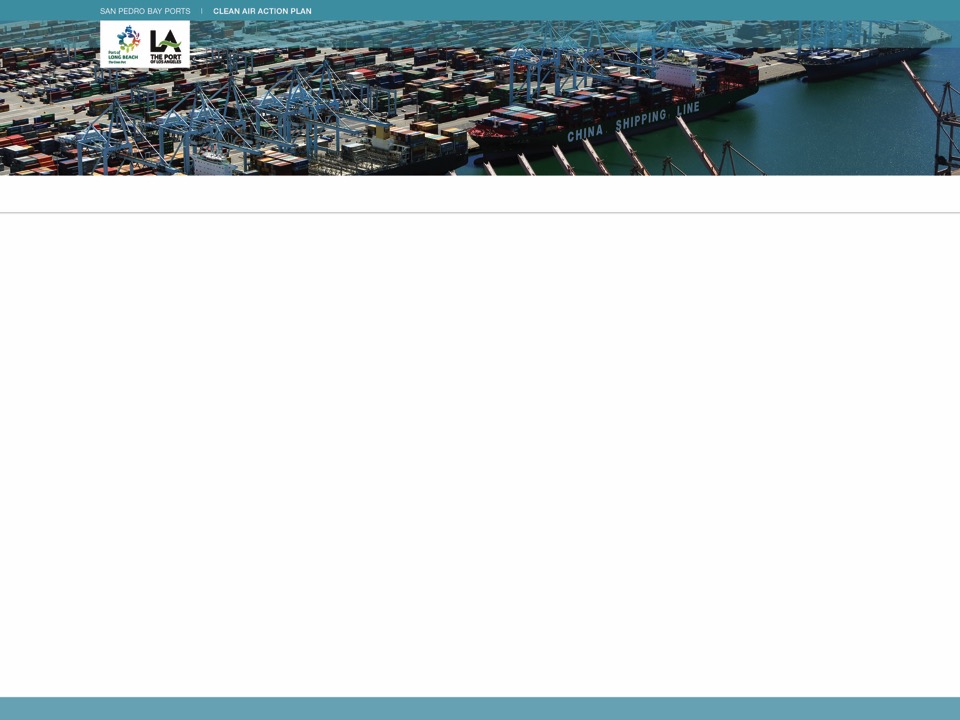 Current Status
Preparing updated Draft CAAP 2017
Continue to seek input
Respond to comments from stakeholders and modify strategies as needed
Incorporate information from additional analyses
Develop supporting materials
Monitor and participate in regulatory efforts
[Speaker Notes: Supporting materials:
Feasibility Assessment Framework
CAAP Costs Analysis
Economic Analysis and Jobs Impacts
Emissions Benefits]
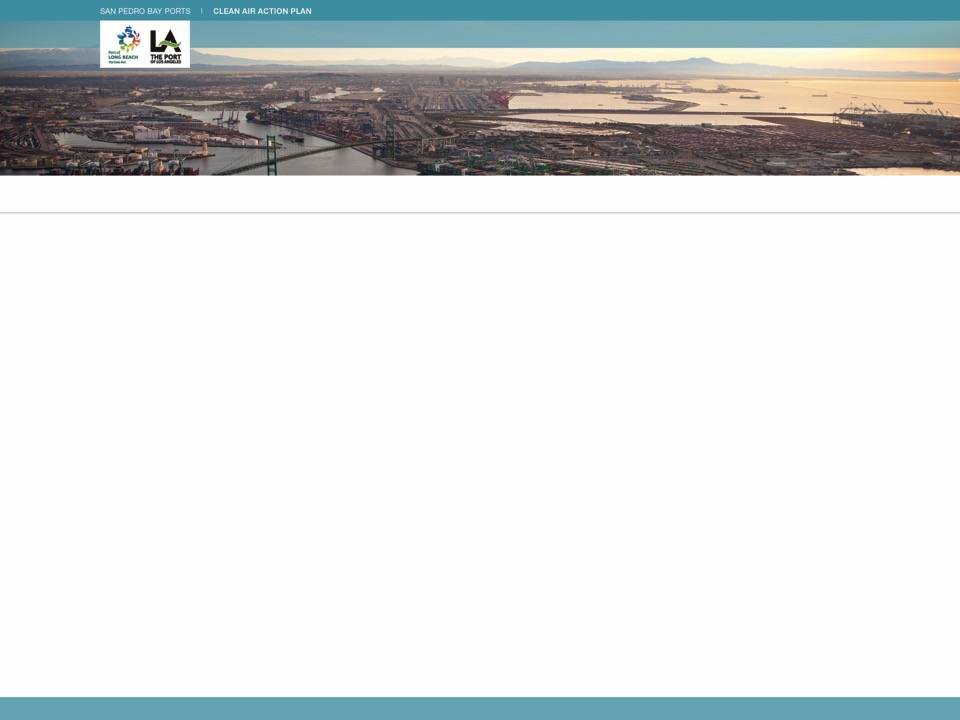 For More Details
CAAP 2017 Discussion Document available at:
www.cleanairactionplan.org
Please provide comments:
caap@cleanairactionplan.org